БЮДЖЕТ ДЛЯ ГРАЖДАН
НА ОСНОВЕ РЕШЕНИЯ ДЕМИДОВСКОГО РАЙОННОГО  СОВЕТА	ДЕПУТАТОВ «ОБ УТВЕРЖДЕНИИ ОТЧЕТА ОБ  ИСПОЛНЕНИИ БЮДЖЕТА МУНИЦИПАЛЬНОГО  ОБРАЗОВАНИЯ «ДЕМИДОВСКИЙ РАЙОН» СМОЛЕНСКОЙ  ОБЛАСТИ ЗА 2018 ГОД» от 23.05.2019 №42/3
Вводная часть
В целях реализации принципа прозрачности, открытости  бюджета и	информирования жителей о расходовании  средств бюджета разработан «Бюджет для граждан» по  исполнению бюджета за 2018 год. Данная информация  позволит гражданам составить представление об  источниках формирования доходов бюджета  муниципального образования «Демидовский район»
Смоленской области,	направлениях расходования
бюджетных средств в 2018 году и сделать выводы об
эффективности использования бюджетных средств. Мы  надеемся на заинтересованное внимание жителей города  Демидова к	процессу исполнения бюджета.
Основные параметры исполнения бюджета  муниципального образования «Демидовский район»  Смоленской области за 2018 год
Динамика исполнения основных параметров бюджета  муниципального образования «Демидовский район»
Смоленской области за 2018 год
323 855,6                                                                    322 242,3
300 000
250 000	 	
200 000	 	
150 000	 	
100 000
50 000
0
-10 000
300 467,9
296 418,1
Профицит
+ 1 613,3
- 4 049,8
Доходы	Расходы
Дефицит
2017год
2018 год
Достигнутые результаты исполнения бюджетной политики
муниципального образования «Демидовский район» Смоленской области
Сохранена социальная направленность бюджета (81,9% расходов приходится на социально
значимые расходы);

Обеспечена сбалансированность и устойчивость районного бюджета;

Обеспечена прозрачность и открытость бюджета и бюджетного процесса для общества  (Представление на сайте «Бюджета для граждан» и нормативно- правовых актов по бюджету  и бюджетному процессу, публикация их в газете «Поречанка»);

Для достижения конкретных результатов, применяется программно-целевой принцип  планирования местного бюджета (98,4% расходов исполнено в рамках муниципальных  программ);


Обеспечено исполнение майских Указов Президента Российской Федерации (Оплата труда  отдельных категорий работников муниципальных учреждений сферы образования и культуры  соответствует показателям предусмотренным в «дорожных картах» данных отраслей);


В 2018 году соблюдалось своевременное финансирование муниципальных учреждений, при  одновременном соблюдении режима экономии и отсутствие просроченной кредиторской  задолженности.
Доходы бюджета муниципального образования
«Демидовский район» Смоленской области за 2018 год
В 2018 году бюджет муниципального  образования «Демидовский район»
Смоленской области по доходам исполнен в  сумме 323 855,6 тыс. руб. или на 100,3% к  плановым назначениям.
Налоговые и неналоговые доходы за 2018 год, тыс.руб.
Безвозмездные поступления в 2018 году, тыс.руб.
Расходы бюджета муниципального образования
«Демидовский район» Смоленской области за 2018 год
тыс.рублей
322 973,7
В 2018 году бюджет муниципального  образования «Демидовский район»  Смоленской области по расходам исполнен в  сумме 322 242,3 тыс. руб. или на 99,8% к  плановым назначениям.
план
факт
322 242,3
Показатели расходов бюджета муниципального образования
«Демидовский район» Смоленской области за 2018 год
по разделам, подразделам классификации расходов бюджета, тыс. руб.
продолжение
Структура расходов бюджета муниципального образования
«Демидовский район» Смоленской области за 2018 год
Динамика расходов бюджета муниципального образования
«Демидовский район» Смоленской области  (тыс.рублей)
Финансирование	расходов		бюджета  муниципального района	за 2018 год исполнено в  сумме	322 242,3	тыс.	руб.	или	99,8%	к
утвержденным годовым бюджетным	назначениям  (322 973,7	тыс.руб.).	Процент	исполнения	по
расходам в 2017 году – 99,5%
Наибольшую	долю
в	объеме
бюджета
муниципального образования «Демидовский район»
Смоленской области составили расходы на образование – 59,1%, культуру – 12,2 %, социальную политику – 8,0% и на общегосударственные вопросы – 9,9%
Расходы по разделу «Социальная политика»  2018 год	(тыс. руб.)
Исполнение расходов в расчете на душу населения  в 2018 г.
Исполнение  МУНИЦИПАЛЬНЫХ	ПРОГРАММ
Бюджета муниципального образования
«Демидовский район» Смоленской области  за 2018 год
В 2018 году в бюджете муниципального района включено 21 муниципальная  программа, на реализацию которых направлено 317 130,4 тыс. руб., что  составляет около 98,4 % от общих расходов бюджета ( 322 242,3 тыс. руб.).
Муниципальная программа "Обеспечение жильем молодых семей"  на 2016-2020 годы
Цель: Поддержка органами местного самоуправления муниципального образования
«Демидовский район» Смоленской области молодых семей, проживающих на территории  муниципального образования «Демидовский район» Смоленской области, признанных в  установленном порядке нуждающимися в улучшении жилищных условий, в решении  жилищной проблемы
Фактическое исполнение в 2018 году  при плане 1 082,4 тыс.рублей
составило 100,00% или 1 082,4 тыс.рублей
1 082,4 тыс. руб. (100,00%)
0.00%
20.00%
40.00%
60.00%
80.00%
100.00%
Муниципальная программа «Развитие дорожно-транспортного комплекса  муниципального образования «Демидовский район» Смоленской области» на 2014-
2020 годы
Цель: Обеспечение сохранности автомобильных дорог общего пользования между населенными пунктами муниципального образования
«Демидовский район» Смоленской области; увеличение срока службы дорожных покрытий, сооружений; улучшение технического  состояния автомобильных дорог общего пользования между населенными пунктами муниципального образования «Демидовский район»  Смоленской области; сокращение количества погибших в результате дорожно-транспортных происшествий; сокращение количества ДТП  и пострадавших в них; обеспечение транспортного обслуживания населения автомобильным транспортом на пригородных маршрутах в  границах муниципального образования «Демидовский район» Смоленской области; оформление автомобильных дорог местного значения  вне границ населенных пунктов в границах муниципального района в собственность муниципального образования «Демидовский район»  Смоленской области; организация автотранспортного обслуживания органов местного самоуправления муниципального образования
«Демидовский район» Смоленской области.
Фактическое исполнение в 2018 году
при плане 12 246,4тыс.рублей
составило 95,9% или 11 750,3 тыс.рублей
11 750,3 тыс. руб. (95,9%)

20.00%	40.00%	60.00%
0.00%
80.00%
100.00%
Муниципальная программа «Развитие водохозяйственного комплекса  Демидовского района Смоленской области» на 2018-2020 годы
Цель: Создание условий для сохранения в исправном состоянии и обеспечения безаварийной  эксплуатации гидротехнических сооружений, расположенных на территории муниципального  образования «Демидовский район» Смоленской области; восстановление водных объектов до  состояния, обеспечивающего экологически благоприятные условия жизни населения;  обеспечение населения питьевым водоснабжением
Фактическое исполнение в 2018 году  при плане 450,9тыс.рублей
составило 100,0% или 450,9 тыс.рублей
0.00%
20.00%
40.00%
60.00%
80.00%
100.00%
Муниципальная программа «Развитие физической культуры и спорта в  муниципальном образовании «Демидовский район» Смоленской области» на  2017-2019 годы
Цель: Увеличение числа людей, занимающихся физической культурой и спортом, до 13  процентов от общей численности населения Демидовского района Смоленской области.
Фактическое исполнение в 2018 году
при плане 228,6 тыс.рублей
составило 99,9% или 228,4 тыс.рублей
0.00%
20.00%
40.00%
60.00%
80.00%
100.00%
Муниципальная программа «Развитие образования в муниципальном образовании
«Демидовский район» Смоленской области» на 2014-2020 годы
Цель: Обеспечение устойчивого развития и совершенствования системы дошкольного образования; повышение качества,  доступности и эффективности бесплатного общего образования в муниципальных бюджетных образовательных учреждениях  Демидовского района; повышение качества и доступности дополнительного образования; создание оптимальных условий,  направленных на формирование системы оздоровления и отдыха детей; формирование устойчивых жизненных принципов у  детей и молодежи, поддержка одаренных детей и творческой молодежи, развитие молодежного самоуправления, создание условий  для социальной адаптации детей и молодежи, формирование здорового образа жизни, профилактика асоциального поведения и  экстремизма, повышение эффективности работы с семьями, совершенствование системы героико-патриотического воспитания;  повышение качества, ведения бухгалтерского и статистического учета доходов и расходов, составление требуемой отчетности и  предоставление ее в соответствующей форме и установленные сроки; обеспечение конституционных прав и гарантий работников на  здоровые и безопасные условия труда, выполнение плана мероприятий по улучшению и оздоровлению условий труда по  результатам аттестации рабочих мест; обеспечение беспрепятственного доступа к образовательным учреждениям и услугам в сфере  образования детей-инвалидов и детей с ограниченными возможностями здоровья; повышение качества организации  предоставления общедоступного дошкольного, начального общего, основного общего, среднего общего образования по основным  образовательным программам, дополнительного образования
Фактическое исполнение в 2018 году
при плане 202 136,9 тыс.рублей

составило 99,9% или 202 063,5 тыс.рублей
202 063,5 тыс.руб. (99,9%)
0.00%
20.00%
40.00%
60.00%
80.00%	100.00%
Муниципальная программа «Развитие культуры в муниципальном образовании
«Демидовский район» Смоленской области» на 2014 -2020 годы
Цель: Создание социально-экономических условий для развития культуры в МО «Демидовский район»; организация  культурно-досуговой деятельности в МО «Демидовский район»; организация библиотечного обслуживания населения в  МО«Демидовский район»; организация музейного обслуживания населения МО «Демидовский район»; обеспечение  качественного предоставления дополнительного образования детей в области культуры и искусства; развитие внутреннего и  выездного туризма в МО «Демидовский район» Смоленской области; бухгалтерское обслуживание учреждений культуры
Фактическое исполнение в 2018 году  при плане 43 544,8 тыс.рублей
составило 99,81% или 43 462,7 тыс.рублей
43 462,7тыс.руб. (99,81%)
0.00%
20.00%
40.00%
60.00%
80.00%
100.00%
Муниципальная программа «Гражданско – патриотическое воспитание граждан в муниципальном образовании «Демидовский район» Смоленской области» на 2017-2021 годы
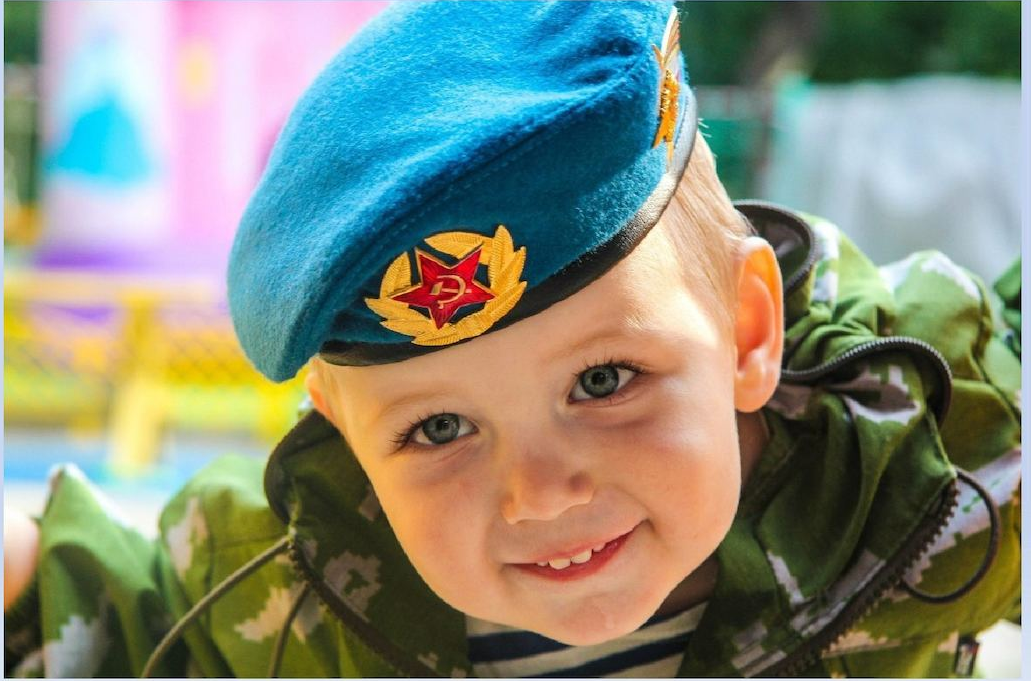 Цель: Развитие и совершенствование системы гражданско-патриотического воспитания граждан в муниципальном образовании «Демидовский район» Смоленской области и повышение уровня консолидации общества для решения задач обеспечения национальной безопасности и устойчивого развития Российской Федерации, укрепления чувства сопричастности граждан к истории и культуре России
Фактическое исполнение в 2018 году  при плане 85,4 тыс.рублей
составило 97,34% или 83,1тыс.рублей
83,1 тыс. руб. (97,34%)
20.00%
0.00%
40.00%
60.00%
80.00%
100.00%
Муниципальная программа «Развитие малого и среднего  предпринимательства в муниципальном образовании «Демидовский район»  Смоленской области» на 2017-2021 годы
Цель: Повышение  роли  малого	и среднего	предпринимательства	в	экономике  муниципального образования «Демидовский район» Смоленской области
Фактическое исполнение в 2018 году  при плане 33,50 тыс.рублей
составило 100,00% или 33,50 тыс.рублей
33,50 тыс. руб. (100,00%)
0.00%
20.00%
40.00%
60.00%
80.00%
100.00%
Муниципальная программа "Создание условий для обеспечения  безопасности жизнедеятельности населения муниципального образования  "Демидовский район" Смоленской области" на 2017-2019 годы
Цель: Обеспечение безопасности граждан от криминогенных угроз и защита личности от  преступных посягательств на территории муниципального образования «Демидовский район»  Смоленской области; снижение темпов роста заболеваемости наркоманией, алкоголизмом,  токсикоманией детей и молодежи путем координации деятельности всех муниципальных  учреждений, организаций и общественных объединений в направлении профилактики,  профилактика табакокурения; профилактика правонарушений.
Фактическое исполнение в 2018 году
при плане 60,00 тыс.рублей
составило 100,00% или 60,00 тыс.рублей
60,00 тыс.руб. (100,00%)
0.00%
20.00%
40.00%
60.00%
80.00%
100.00%
Муниципальная программа «Модернизация объектов коммунального  назначения муниципальных учреждений на территории муниципального  образования «Демидовский район» Смоленской области» на 2018-2020 годы
Цель: Модернизация объектов коммунального назначения; снижение аварийности на объектах  коммунального назначения; повышение срока службы тепловых сетей; снижение  эксплуатационных расходов.
Фактическое исполнение в 2018 году
при плане 5,5 тыс.рублей
составило 100,00% или 5,5 тыс.рублей
5,5 тыс.руб. (100,00%)
0.00%
20.00%
40.00%
60.00%
80.00%
100.00%
Муниципальная программа «Демографическое развитие муниципального  образования «Демидовский район» Смоленской области» на 2018-2020 годы
Цель: Стабилизация численности населения и создание условий для ее роста. Повышение
качества жизни населения и увеличение ожидаемой продолжительности жизни.
Фактическое исполнение в 2018 году  при плане 11,50 тыс.рублей
составило 100,00% или 11,50 тыс.рублей
11,50 тыс.руб. (100,00%)
0.00%
20.00%
40.00%
60.00%
80.00%
100.00%
Муниципальная программа «Доступная среда муниципального образования
«Демидовский район» Смоленской области» на 2018-2020 годы
Цель: Повышение доступности информационных ресурсов для лиц с ограниченными  возможностями; создание условий для улучшения качества жизни инвалидов; повышение  доступности социально значимых объектов.
Фактическое исполнение в 2018 году
при плане 87,0 тыс.рублей
составило 99,82% или 86,8 тыс.рублей
86,8 тыс.руб. (99,82%)
0.00%
20.00%
40.00%
60.00%
80.00%
100.00%
Муниципальная программа «Создание условий для эффективного
управления муниципальными финансами в муниципальном образовании
«Демидовский район» Смоленской области» на 2015 -2020 годы
Цель: Обеспечение долгосрочной сбалансированности и устойчивости бюджетной системы МО
«Демидовский район»; эффективное управление муниципальным долгом; создание условий для  эффективного выполнения полномочий органов местного самоуправления поселений, входящих в состав МО
«Демидовский район»
Фактическое исполнение в 2018 году
при плане 32 057,4 тыс.рублей
составило 99,93% или 32 036,1 тыс.рублей
32 036,1 тыс. руб. (99,93%)
0.00%
20.00%
40.00%
60.00%
80.00%
100.00%
Муниципальная программа «Поддержка общественных некоммерческих  организаций муниципального образования «Демидовский район» Смоленской  области» на 2018-2022 годы
Цель: Создание правовых и экономических условий для поддержки общественных  некоммерческих организаций социальной направленности муниципального образования
«Демидовский район» Смоленской области
Фактическое исполнение в 2018 году  при плане 386,8 тыс.рублей
составило 100,00% или 386,8 тыс.рублей
386,8 тыс. руб. (100,00%)
0.00%
20.00%
40.00%
60.00%
80.00%
100.00%
Муниципальная программа «Создание условий для предоставления  гарантий по выплате пенсий за выслугу лет муниципальным служащим
муниципального образования «Демидовский район» Смоленской области» на  2018-2022 годы
Цель: Стабильное повышение качества и уровня жизни отдельных категорий граждан из  числа лиц, замещавших муниципальные должности, должности муниципальной службы  (муниципальные должности муниципальной службы) в органах местного самоуправления  муниципального образования «Демидовский район» Смоленской области
Фактическое исполнение в 2018 году  при плане 3 767,4 тыс.рублей
составило 100,00% или 3 767,4 тыс.рублей
3 767,4 тыс. руб. (100,00%)
0.00%
20.00%
40.00%
60.00%
80.00%
100.00%
Муниципальная программа «Обеспечение деятельности Администрации и  содержание аппарата Администрации муниципального образования
«Демидовский район» Смоленской области» на 2015 -2020 годы
Цель: Решение вопросов местного значения и повышение эффективности деятельности Администрации  муниципального образования «Демидовский район» Смоленской области», а также обеспечение  организационных, информационных, научно-методических условий для реализации муниципальной  программы

Фактическое исполнение в 2018 году
при плане 18 500,00 тыс.рублей
составило 99,79% или 18 462,1 тыс.рублей
18 462,1 тыс. руб. (99,79%)
0.00%
20.00%
40.00%
60.00%
80.00%
100.00%
Муниципальная программа «Противодействие экстремизму и  профилактика терроризма на территории муниципального образования
«Демидовский район» Смоленской области» на 2016-2018 годы
Цель: Реализация на территории муниципального образования «Демидовский район»  Смоленской области мер по профилактике терроризма
Фактическое исполнение в 2018 году  при плане 10,00 тыс.рублей
составило 100,00% или 10,00 тыс.рублей
0.00%
20.00%
40.00%
60.00%
80.00%
100.00%
Муниципальная программа «Повышение эффективности управления  муниципальным имуществом муниципального образования «Демидовский  район» Смоленской области» на 2016-2018 годы
Цель: Обеспечение доходности и рационального использования земельно-имущественного  комплекса и его развитие
Фактическое исполнение в 2018 году  при плане 218,2 тыс.рублей
составило 99,9% или 218,0 тыс.рублей
218,0 тыс. руб. (100,00%)
0.00%
20.00%
40.00%
60.00%
80.00%
100.00%
Муниципальная программа «Обеспечение финансовых расходов Отдела  городского хозяйства Администрации муниципального образования
«Демидовский район» Смоленской области» на 2016 -2020 годы
Цель: Решение вопросов местного значения и повышение эффективности деятельности  Отдела городского хозяйства Администрации муниципального образования «Демидовский  район» Смоленской области, а также обеспечение организационных, информационных,  научно-методических условий для реализации муниципальной Программы
Фактическое исполнение в 2018 году  при плане 2 337,2 тыс.рублей
составило 99,75% или 2 331,4тыс.рублей
2 331,4 тыс. руб. (99,75%)
0.00%
20.00%
40.00%
60.00%
80.00%
100.00%
Муниципальная программа «Энергосбережение и повышение  энергетической эффективности на территории муниципального
образования «Демидовский район» Смоленской области» на 2016-2018 годы
Цель: Выполнение требований, установленных Федеральным законом Российской Федерации  от 23 ноября 2009 г. № 261-ФЗ «Об энергосбережении и о повышении энергетической  эффективности и о внесении изменений в отдельные законодательные акты Российской  Федерации»; повышение энергетической эффективности экономики муниципального  образования «Демидовский район» Смоленской области; обеспечение системности и  комплексности при проведении мероприятий по энергосбережению.
Фактическое исполнение в 2018 году  при плане 600,0 тыс.рублей
составило 100,00% или 600,0 тыс.рублей
600,0 тыс. руб. (100,00%)
0.00%
20.00%
40.00%
60.00%
80.00%
100.00%
Муниципальная программа "Разработка проектов генеральных планов и  правил землепользования и застройки сельских поселений Демидовского
района Смоленской области" на 2016-2018 годы
Цель: Обеспечение населенных пунктов сельских поселений Демидовского района  Смоленской области предпосылками для устойчивого развития, формирования благоприятной  среды жизнедеятельности, экологической безопасности, надежности транспортной и  инженерной инфраструктур, комплексности решений жилищной программы, эффективности  использования производственных территорий, культурной преемственности  градостроительных решений, эстетической выразительности
Фактическое исполнение в 2018 году  при плане 0,00 тыс.рублей
составило 0,00% или 0,00 тыс.рублей
0.00%
20.00%
40.00%
60.00%
80.00%
100.00%
Бюджетные инвестиции на приобретение  объектов недвижимого имущества в
муниципальную собственность
В рамках реализации программы развития образования в 2018 году
профинансировано предоставление четырёх жилых помещений детям-  сиротам и детям, оставшимся без попечения родителей, лицам из их
числа в сумме 3 528,00 тыс. рублей, в том числе:

Средства федерального бюджета – 882,00 тыс.рублей
Средства областного бюджета – 2 646,00 тыс.рублей
Средства местного бюджета – 0,00 тыс.рублей
Контактная информация
Финансовое управление
Администрации муниципального образования
«Демидовский район» Смоленской области
Адрес: 216240, ул.Коммунистическая, д.10, г.Демидов,  Смоленской области

Для обратной связи граждан:
Телефон: +7 (48147) 4-11-41

Факс: +7 (48147) 4-17-61
E-mail:	fdm03@fin.sml, fdm03fin@yandex.ru